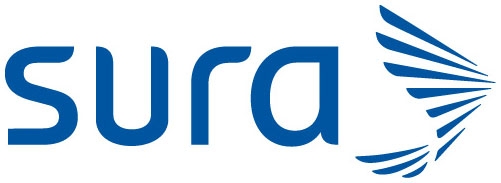 El Fraude: un reto a la sostenibilidad de las Organizaciones
ALEJANDRO MORALES T.
Santo Domingo, 12 de Septiembre de 
2019
asr@asr.com.co
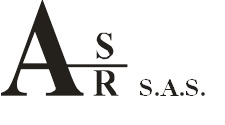 FRAUDE
NÜTZLICHE AUFWENDUNGEN
GASTOS ÚTILES
ES TODO INTENTO DESHONESTO POR OBTENER UN PROVECHO INDEBIDO DE OTRA PERSONA.

EL FRAUDE NO SIEMPRE ES DELITO.

¿SI ES LEGAL, ES ÉTICO?
HECHOS  ACERCA  DEL  FRAUDE
EL FRAUDE OCURRE EN EMPRESAS MUY BUENAS Y A EXCELENTES ADMINISTRADORES.

SE ESTIMA QUE CUESTA EL 5% DE LOS INGRESOS BRUTOS EN EL SECTOR PRIVADO.

PUEDE REPRESENTAR EL DOBLE EN EL SECTOR PÚBLICO.
HECHOS  ACERCA  DEL  FRAUDE
Contribución marginal neta: se define como la relación porcentual entre las utilidades netas a distribuir y los ingresos brutos.

Ejemplo: empresa con C´n= 2%

Si tiene un fraude que le cuesta $60.000.000, ¿en cuánto debería incrementar los ingresos, para generar utilidades netas iguales al monto perdido por fraude?
HECHOS  ACERCA  DEL  FRAUDE
C´n= 2%

Pérdida por fraude: $ 60.000.000

Ingresos necesarios para compensar la pérdida por fraude:

60.000.000/0,02 ═ $ 3.000.000.000

La empresa debería conseguir tres mil millones de pesos en ingresos adicionales, para compensar el efecto de un fraude de tan solo 60 millones.
HECHOS  ACERCA  DEL  FRAUDE
LOS CONTROLES INTERNOS EXISTENTES HAN SIDO DESBORDADOS POR LA CAPACIDAD, PERSISTENCIA Y CREATIVIDAD DE LOS DEFRAUDADORES.

A MAYOR TAMAÑO DE LA EMPRESA, MAYOR RIESGO DE SER VÍCTIMA DE FRAUDE.

LA MAYORÍA DE LOS DEFRAUDADORES CARECE DE ANTECEDENTES PENALES.

EL FRAUDE PROMEDIO TARDA 18 MESES EN SER DESCUBIERTO.
PREGUNTA
¿QUÉ TAN PREPARADA CONSIDERA USTED QUE SE ENCUENTRA SU ORGANIZACIÓN PARA ENFRENTAR EL RETO DEL FRAUDE, LA CORRUPCIÓN, EL DESPILFARRO Y ACTOS SIMILARES?
RESPUESTAS
MUY BIEN PREPARADA: contamos con un excelente ambiente antifraude. Nuestro personal está entrenado para combatirlo.

MÁS O MENOS BIEN PREPARADA: nuestras políticas internas están orientadas en ese sentido, pero nuestro personal no cuenta con las herramientas apropiadas.

NO ESTAMOS PREPARADOS: esperamos que nuestro personal y el de la empresa extendida “haga las cosas bien”.

NO ESTAMOS PREPARADOS, NI NOS INTERESA.
ACTITUDES FRENTE AL FRAUDE
Ignorancia Racional.

Eso nunca nos sucederá a nosotros.

No podemos pagar el costo del control.

El control no sirve.

El control no es bueno para la moral de la empresa.
ACTITUDES FRENTE AL FRAUDE
Nuestros auditores lo detectarían.

Nuestros controles lo pueden evitar.

Nuestra gente lo puede detectar.

Los gerentes están revisando de manera permanente los informes y reportes de gestión.
ELEMENTOS DEL FRAUDE
OPORTUNIDAD
Tiempo
Acceso
Conocimiento
FRAUDE
+

MOTIVACIÓN
Necesidad
Justificación
Desafío
Impunidad
Presión
PERFIL  DEL  DEFRAUDADOR
¿QUÉ HACE QUE LA GENTE PERMANEZCA HONESTA?

¿CREENCIAS Y PERCEPCIONES?

¿CULTURA?

¿TEMOR?

¿FALTA DE OPORTUNIDAD?

¿FALTA DE MOTIVACIÓN?
ENTONCES, ¿POR QUÉ ALGUNOS ROBAN?
RACIONALIZACIÓN
GRATIFICACIÓN INSTANTÁNEA
DESPRECIO POR LA NORMA Y POR LA AUTORIDAD
EXAGERADO OPTIMISMO
CREERSE PRIVILEGIADOS



PRESIÓN FINANCIERA O DE GRUPO
INADECUADO TEMOR AL CASTIGO
EGOÍSMO
TEORÍA DE LA DIFUSIÓN DEL DAÑO
EN CONSECUENCIA:
LAS PERSONAS Y SUS CONDICIONES CAMBIAN DE MANERA CONSTANTE.

POR OTRO LADO:
EXISTEN DELINCUENTES.
Permanezca alerta a las presiones sobre sus empleados.
No permita que ingresen a su organización.
Si ya tiene uno, identifíquelo y salga de él de inmediato!
PERFIL  DEL  DEFRAUDADOR
Éticamente minusválidos.
Trabajo en la sombra.
Problemas de drogas,  juego o alcohol.
Carrera administrativa interrumpida.
Vida segmentada.
Deshonestidad extra laboral.
Carácter dominante.
PERFIL  DEL  DEFRAUDADOR
Arrogante en aspectos técnicos.
Sobre estimada contribución a la organización.
Capaz de complicar los asuntos más simples.
Malas compañías.
Esposa o parientes derrochadores.
Riqueza inexplicable.
PERFIL  DEL  DEFRAUDADOR
Estilo de vida más allá de sus posibilidades.
Dificultades financieras.
Exceso de confianza con los proveedores.
Problemas familiares.
Irritabilidad, actitud sospechosa o defensiva.
Problemas con el control, falta de delegación.
PERFIL DEL DEFRAUDADOR
Responde con preguntas o no responde
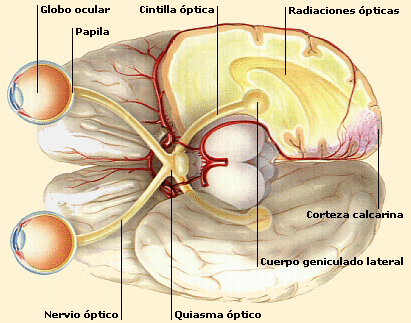 PERFIL  DEL  DEFRAUDADOR
Gastos abundantes en efectivo.
Pistas secretas: cambios en comportamiento, llamadas secretas y reuniones por fuera, ausencias inexplicadas del trabajo, deterioro de su apariencia física, inestabilidad emocional.
Relación entre hombres y mujeres: 1 A 1
Edad:	50,2% Por menores de 40.
			33% Entre 41 Y 50 años.
60% de los casos: una sola persona.
MEDIDAS  DEFENSIVAS
Actitud erguida.
Delegar autoridad, no responsabilidad.
Desarrollar un Protocolo Corporativo para el manejo del riesgo de fraude.
Todos somos víctimas potenciales del fraude.
Debe compartirse la información.
Si algo parece demasiado bueno para ser cierto, no lo es.
La actitud frente al fraude TIENE  que ser inflexible.
GESTIÓN DEL RIESGO DE FRAUDE
No existe ninguna herramienta capaz de predecir cuándo una persona honesta, recta y leal va a dejar de serlo. Es por ello que el manejo del riesgo de fraude implica el desarrollo de estrategias alternativas de identificación, tratamiento y monitoreo, diferentes de aquellas que funcionan bien para las otras categorías de riesgo. 
Las empresas no identifican de manera sistemática cuáles son las posiciones más sensibles, de cara al riesgo de fraude.
Los métodos de verificación de antecedentes no brindan el margen de seguridad requerido para hacer un verdadero filtro
Un alto porcentaje de las empresas analizadas carecen de una política de gestión del riesgo de fraude (CBG)
EVALUACIÓN DEL RIESGO DE FRAUDE
DEBER SER




                           HACER                                                       MEJORES PRÁCTICAS
EVALUACIÓN DEL RIESGO DE FRAUDE
1. Identificar                                DEBER SER
    2. Proponer
    3. Medir


                           HACER                                                       MEJORES PRÁCTICAS
ÁREAS A ANALIZAR
CONCLUSIONES
LAS PERSONAS ESTARÁN DISPUESTAS A COMETER FRAUDE CUANDO CONSIDERAN QUE HACERLO NO RESULTA INCONSISTENTE CON SUS PROPIOS VALORES.
EL COMPORTAMIENTO CRIMINAL NO SE HEREDA, SE APRENDE DE LA ASOCIACIÓN CON OTROS CRIMINALES O DEFRAUDADORES.
LOS TRES ARGUMENTOS PARA COMETER UN FRAUDE SON: 
UN PROBLEMA PERSONAL IMPOSIBLE DE COMPARTIR CON OTROS; 
LA OPORTUNIDAD DE ABUSAR DE LA CONFIANZA DEPOSITADA; Y 
LA CONVICCIÓN DE ESTAR ACTUANDO DE MANERA APROPIADA EN ESAS CIRCUNSTANCIAS ESPECÍFICAS.
CONCLUSIONES
LA CONFIANZA ES UN REQUISITO PARA TRABAJAR CON UNA PERSONA.
PERO NO ES UNA ESTRATEGIA DE ADMINISTRACIÓN DE RIESGOS.
¿PREGUNTAS?
Alejandro Morales T.
asr@asr.com.co
www.asr.com.co
Tel. (+57 4) 311 11 55 Medellín